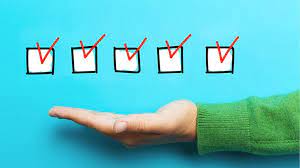 prof. MUDr. Martin Rusnák, CSc
Mgr. Dominika Plančíková, PhD, MPH
Hodnotenie návrhu guidelines – AGREE II
rusnak.truni.sk
8.4.22
1
Oboznámiť sa s AGREE postupom
Vyskúšať si ho na príklade
Edukačné ciele
rusnak.truni.sk
8.4.22
2
Ktorý nástroj použiť pre hodnotenie guidelines?
rusnak.truni.sk
8.4.22
3
Kvalita klinických guidelines varíruje, preto boli vytvorené viaceré nástroje, ktoré slúžia k hodnoteniu jednotlivých guidelines a oddeleniu vysokokvalitných od tých menej kvalitných
Existuje viacero nástrojov na hodnotenie guidelines – identifikovaných 40
Zdroj: SIERING, U. et al. 2013. Appraisal Tools for Clinical Practice Guidelines: A Systematic Review. In Plos Medicine. 2013, vol. 8, no. 12. Dostupné na: doi:10.1371/journal.pone.0082915
Hodnotenie guidelines
rusnak.truni.sk
8.4.22
4
Databázy: Medline, Embase, Cochrane Database of Systematic Reviews, Database of Abstracts of Reviews of Effects, Health Technology Assessment Database, NHS Economic Evaluation Database, Cochrane Methodology Register
1995 – máj 2011
Publikácie v angličtine a nemčine
Kľúčové slová: “guideline”, “appraisal”, “guideline adherence”, “quality”, “evidence based”, “evaluation”
2 posudzovatelia
Celkovo bolo nájdených viac ako 5164 referencií – 446 fulltextov – 40 nástrojov na hodnotenie guidelines
Všetky nástroje boli porovnané v základných charakteristikách
Metodika prieskumu
rusnak.truni.sk
8.4.22
5
40 nástrojov
38 v angličtine, 2 v nemčine
20 nemalo špecifikovaný systém skórovania
3 – 53 otázok, v 23 nástrojoch zoradené do domén: 2 – 21
12 – možnosti na výber, väčšinou áno/nie + neaplikovateľné
9 hodnotiaca škála
6 explicitne vyžadovalo uvedenie komentárov
13 odporúčalo hodnotenie aspoň dvomi posudzovateľmi
Ak je cieľom komplexné posúdenie guideline: AGREE II (v anglickom jazyku) alebo DELBI nástroj (v nemeckom jazyku)
Ďalšie nástroje: GLIA, ADAPTE
Všeobecná charakteristika hodnotiacich  nástrojov
rusnak.truni.sk
8.4.22
6
Získavanie informácií (prieskum literatúry)
Hodnotenie dôkazov
Stanoviská
Formulácia odporúčaní
Obsah guidelines
Alternatívy
Spoľahlivosť
Rozsah
Nezávislosť
Jasnosť/prezentácia
Aktualizácia
Šírenie / implementácia / hodnotenie uplatnenia
Obsah nástrojov
rusnak.truni.sk
8.4.22
7
Najkomplexnejší overený hodnotiaci nástroj – AGREE II
Finálny výber hodnotiaceho nástroja závisí od výskumnej otázky
Hlavným zámerom je hodnotenie metodologických aspektov vývoja guidelines a nie hodnotenie dôkazov
AGREE nástroj
je validovaný, ľahko použiteľný, transparentný
bol vytvorený a je medzinárodne uznávaný
Obmedzením nástroja, ako aj väčšiny podobných je, že nehodnotia
prehľad dôkazov
správnosť stanovenia kritérií zaradenia a vyradenia pri vyhľadávaní
silu samotných dôkazov
Výber: AGREE II
rusnak.truni.sk
8.4.22
8
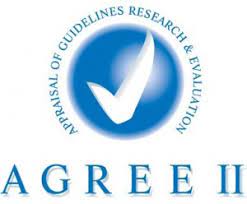 Nástroj AGREE II
rusnak.truni.sk
8.4.22
9
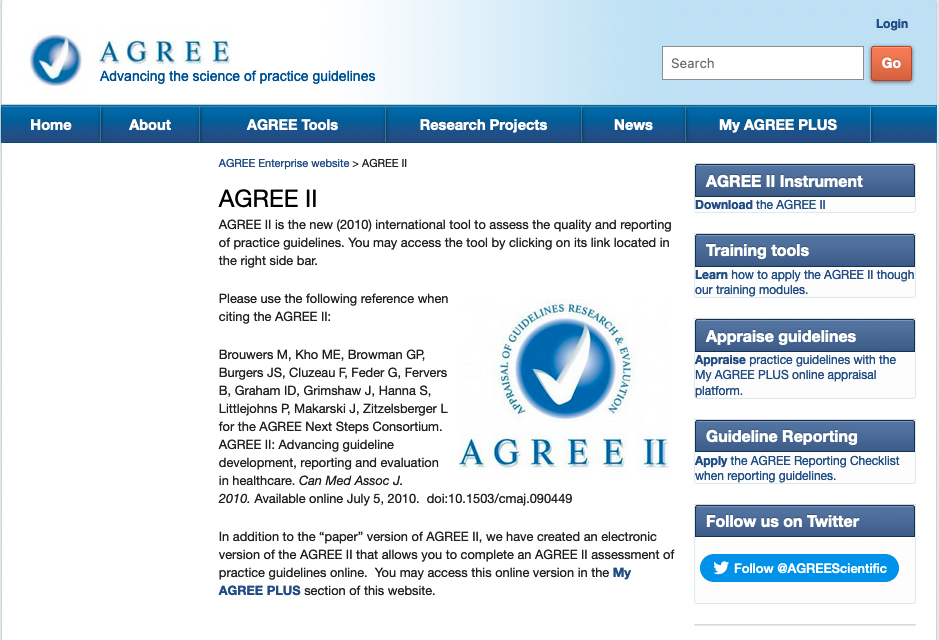 https://www.agreetrust.org/agree-ii/
rusnak.truni.sk
8.4.22
10
Appraisal of Guidelines for Research and Evaluation

Vytvorený za účelom hodnotenia kvality guidelines
Obsahuje 23 základných položiek rozdelených do 6 domén
Likertova škála odpovedí od 1 - 7 podľa toho, do akej miery boli splnené kritéria pre jednotlivé položky

1. Absolútne nepravdivé	2. Väčšinou nepravdivé	3. Trochu nepravdivé
4. Nemôžem povedať pravdivé alebo nepravdivé	
5. Trochu pravdivé	6. Väčšinou pravda	7. Absolútne pravda

Pri každej položke je miesto pre komentáre
Preklad do českého jazyka: 
Líčeník R, Kurfürst P, Ivanová K. AGREE II: Nástroj pro hodnocení doporučených postupů pro výzkum a evaluaci [Internet]. Olomouc, CR; 2013. Available from: https://www.lf.upol.cz/ustavy-a-kliniky/ustavy/ustav-verejneho-zdravotnictvi/centrum-pro-klinicke-doporucene-postupy-na-lekarske-fakulte-univerzity-palackeho-v-olomouci/#c28474
AGREE II
rusnak.truni.sk
8.4.22
11
A) Rozsah a účel (1-3)
B) Angažovanosť účastníkov (4-6)
C) Dôkladnosť dodržania metodiky vývoja (7-14)
D) Zrozumiteľnosť a prezentovanie (15-17)
E) Aplikovateľnosť (18-21)
F) Nezávislosť od vydavateľa (22-23)
Domény
rusnak.truni.sk
8.4.22
12
Skóre 1 (Úplne nesúhlasím) – ak nie je v guideline uvedená žiadna relevantná informácia týkajúca sa danej položky alebo je poskytnutých iba veľmi málo informácií
Skóre 7 (Úplne súhlasím) – výnimočná kvalita, sú splnené všetky kritériá uvedené v používateľskej príručke
Skóre 2 – 6 – ak daná položka nespĺňa všetky kritériá, skóre sa udeľuje na základe komplexnosti a kvality uvedených informácií
Likertova stupnica  hodnotenia jednotlivých  položiek
rusnak.truni.sk
8.4.22
13
V niektorých prípadoch nemusia byť všetky položky relevantné
Nehodnotiť danú položku a podľa toho upraviť výpočet skóre
Priradiť skóre 1, ale náležite vysvetliť
Odhliadnuc od stratégie, rozhodnutie je potrebné urobiť vopred, vylúčenie položiek sa v hodnotiacom procese neodporúča
rusnak.truni.sk
8.4.22
14
Skóre sa počíta pre každú doménu zvlášť
Skóre jednotlivých domén je užitočné pre porovnávanie guidelines a poskytuje informáciu o tom, či by mal byť guideline odporučený pre používanie
Nie je stanovená minimálna hodnota, ktorá by mala byť dosiahnutá, ani hodnotiaca škála, ktorá by určovala, ktorý guideline má vysokú alebo nízku kvalitu
Výpočet skóre
rusnak.truni.sk
8.4.22
15
Po zhodnotení 23 položiek, 2 celkové zhodnotenia guideline
Rozhodnutie o kvalite guideline na základe hodnotených kritérií počas hodnotiaceho procesu
Rozhodnutie o odporučení guideline
Celkové hodnotenie
rusnak.truni.sk
8.4.22
16
AGREE II – nástroj na webe
https://www.agreetrust.org/agree-ii/
rusnak.truni.sk
8.4.22
17
Registrácia
Hodnotenie guidelines
Výsledok
Kroky
rusnak.truni.sk
8.4.22
18
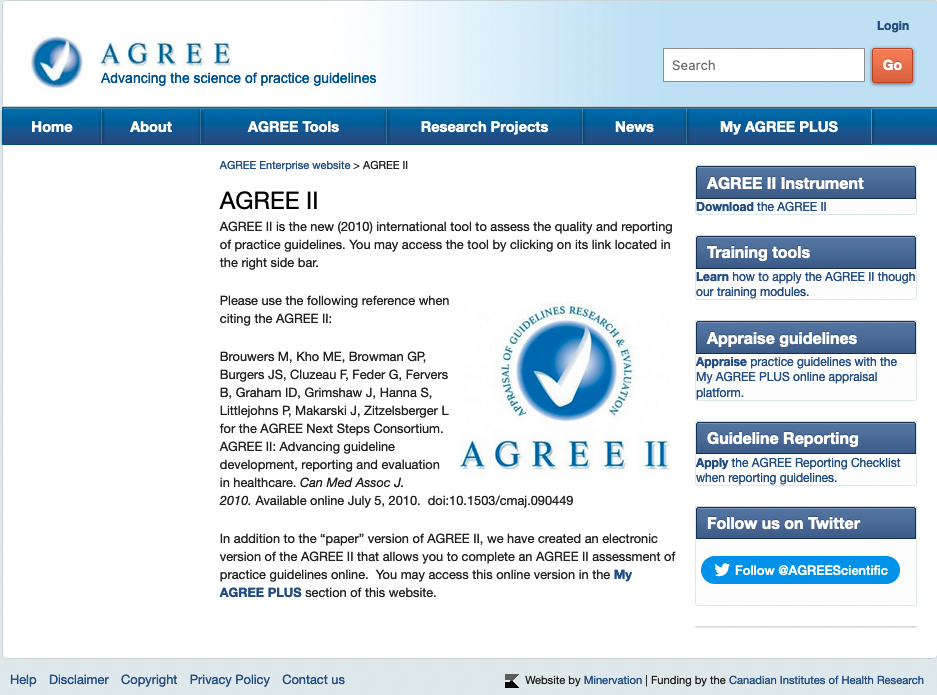 Zvoľ
Registrácia nového užívateľa z úvodnej stránky
rusnak.truni.sk
8.4.22
19
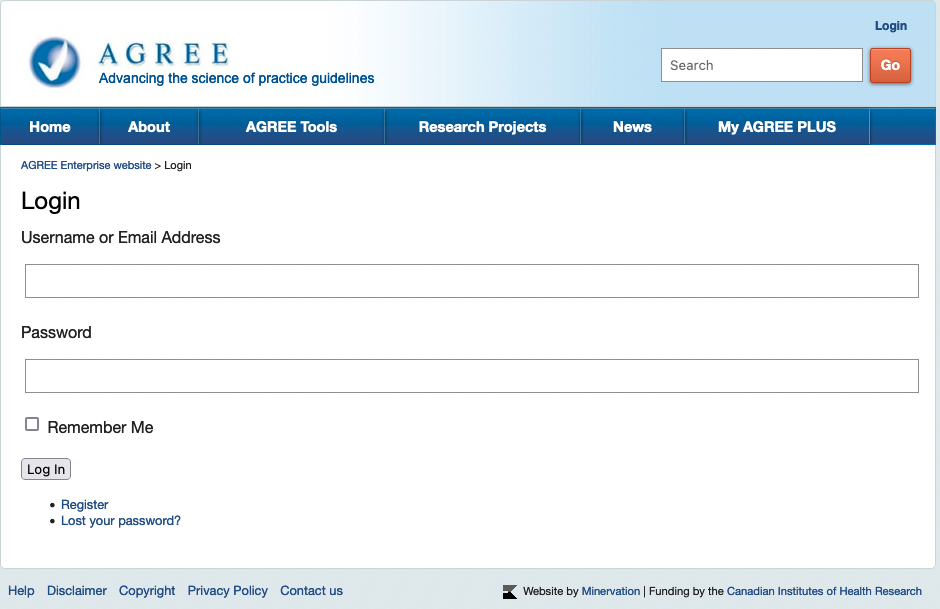 Zvoľ
Zvoľ
Registruj sa
rusnak.truni.sk
8.4.22
20
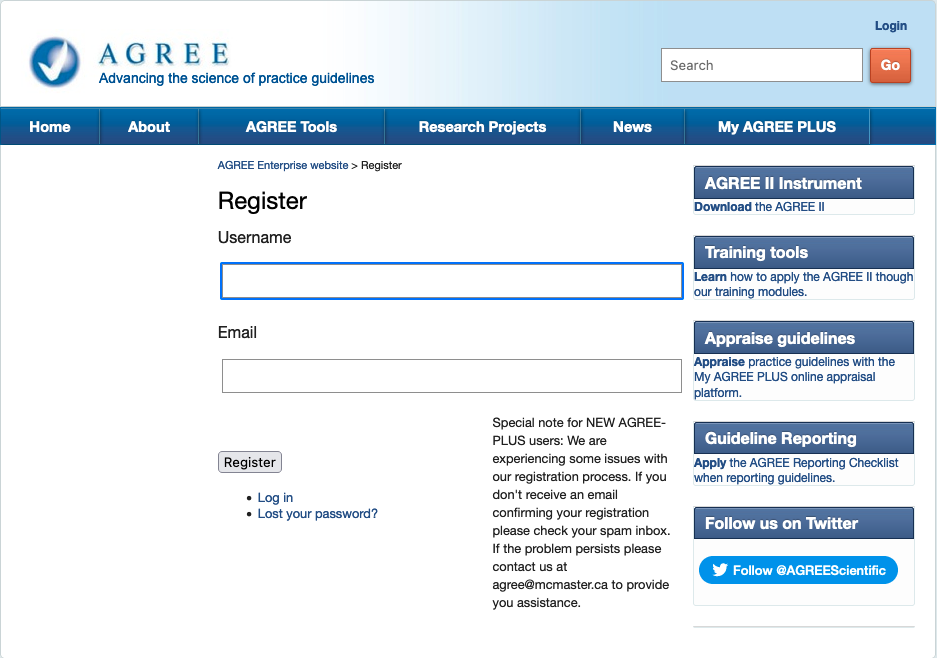 Registrácia-počkať na potvrdenie emailom
rusnak.truni.sk
8.4.22
21
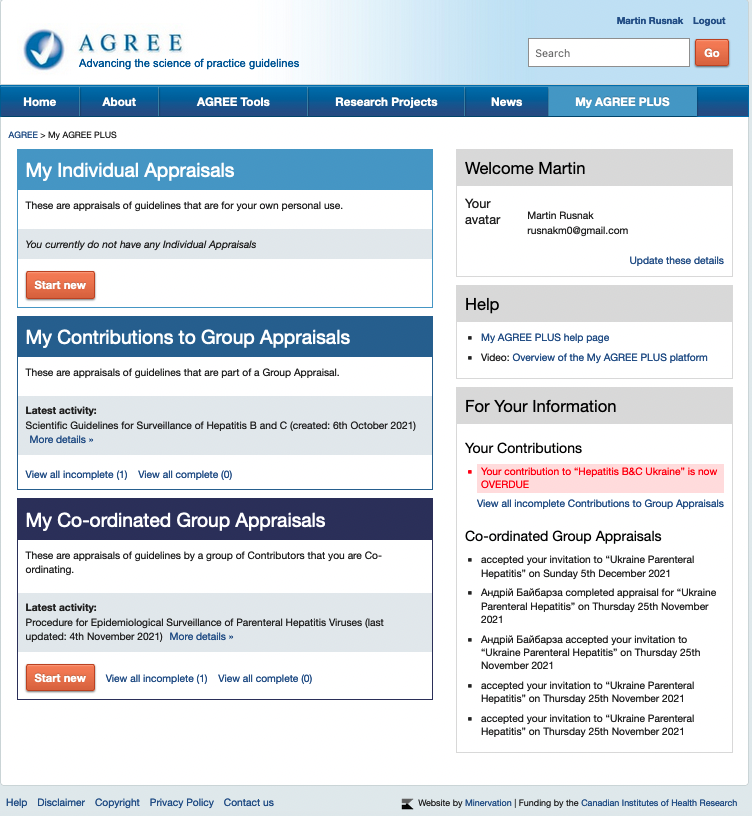 Začnite nové individuálne hodnotenie






Môžete sa vracať k skupinovému hodnoteniu a pozrieť si Vaše rozpracované alebo kompletné príspevky





Ak budete pracovať na tom istom zadaní viacerí, tak jeden z Vás vytvorí koordinované skupinové hodnotenie
Výber spôsobu práce: jednotlivo, alebo v skupine
rusnak.truni.sk
8.4.22
22
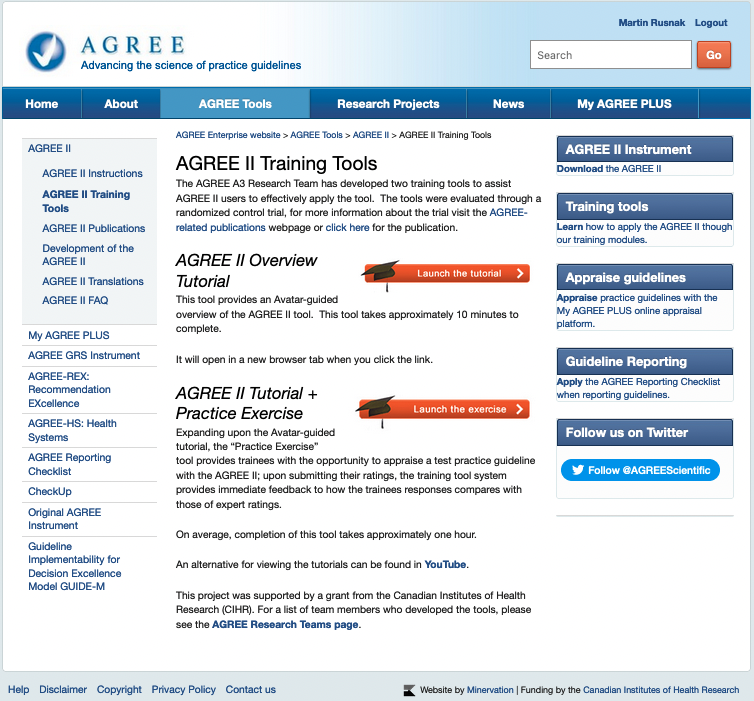 Prehľad AGREE II



Prehľad plus cvičenia


Návod v českom jazyku
Návody
rusnak.truni.sk
8.4.22
23
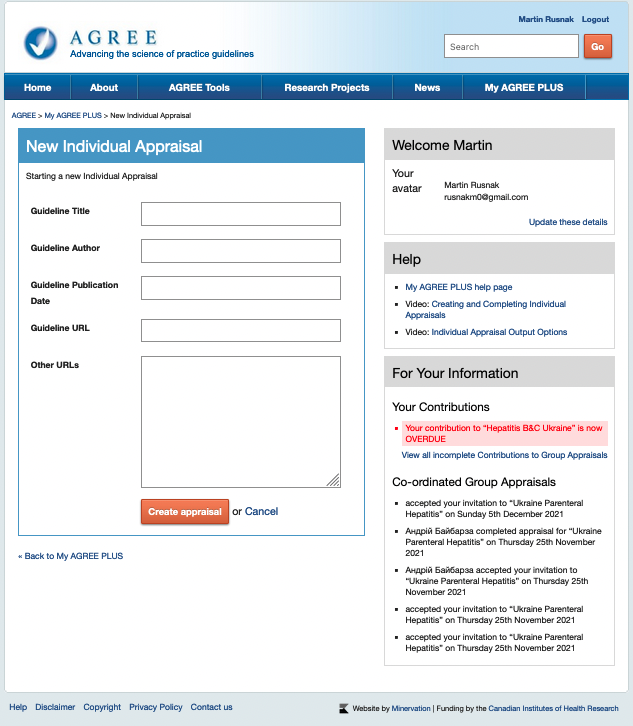 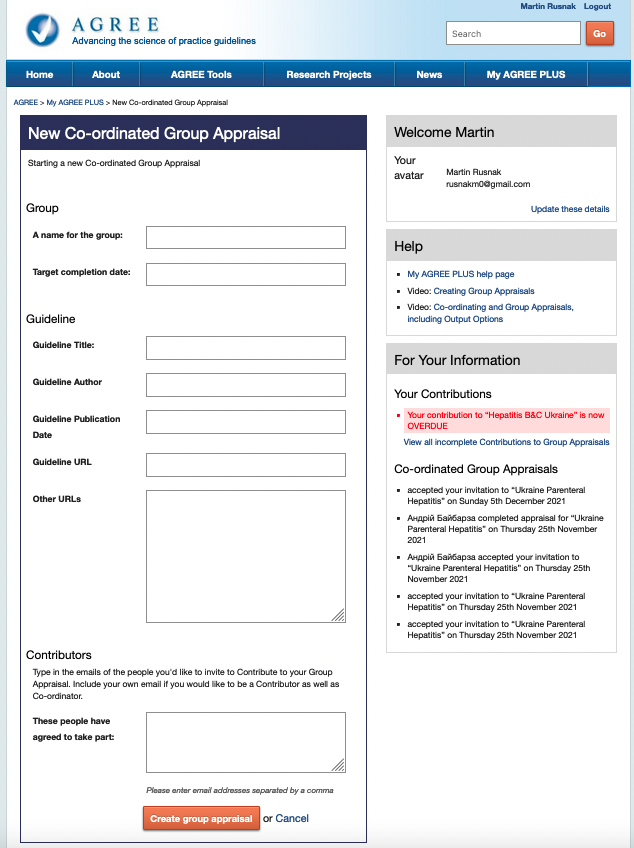 Hodnotenie skupinou
Hodnotenie jednotlivcom
Zaregistrujte nové hodnotenie jednotlivcom alebo v skupine
rusnak.truni.sk
8.4.22
24
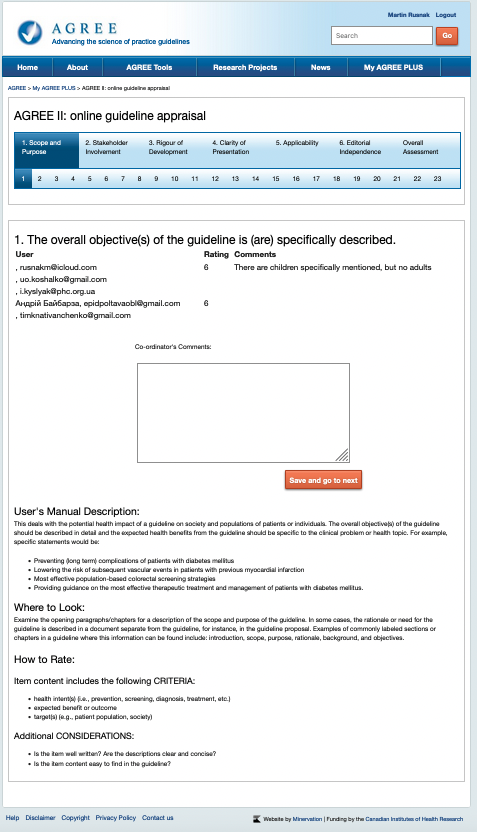 Začnite hodnotiťVýsledok hodnotenia dajte na MOODLE
rusnak.truni.sk
8.4.22
25
Úvod do nástroja AGREE II
Práca s nástrojom cez aplikáciu na webe
Zadanie
Zhrnutie
rusnak.truni.sk
8.4.22
26